«КУКЛА  ИЗ  КОЛГОТОК»           мастер-класс
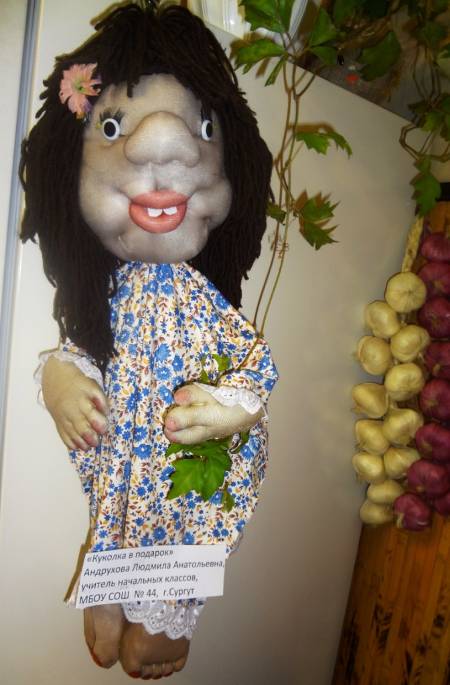 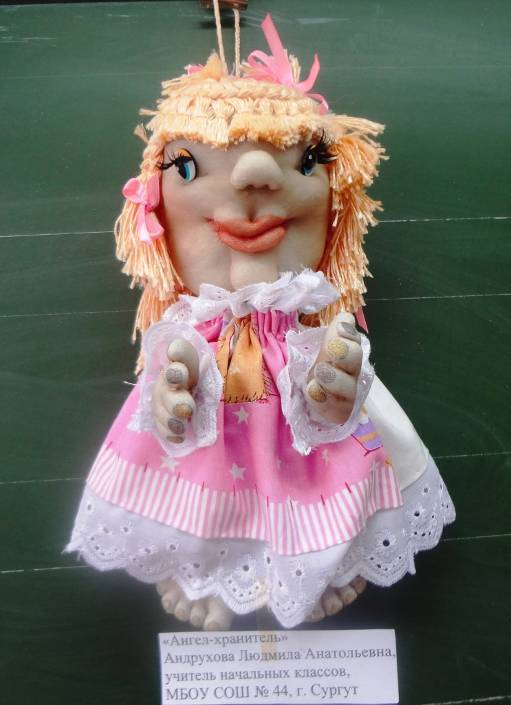 Нам понадобятся: колготки, синтепон, нитки, ножницы, иголки, крючок .
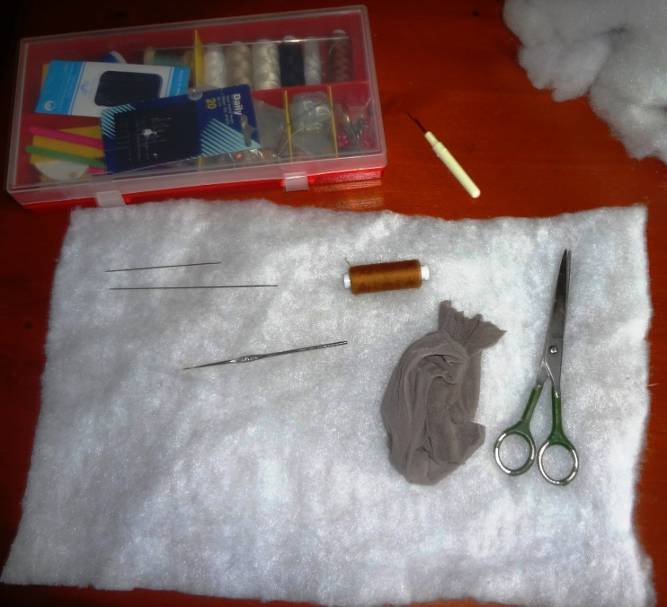 Делаем основу для головы, затем формируем её
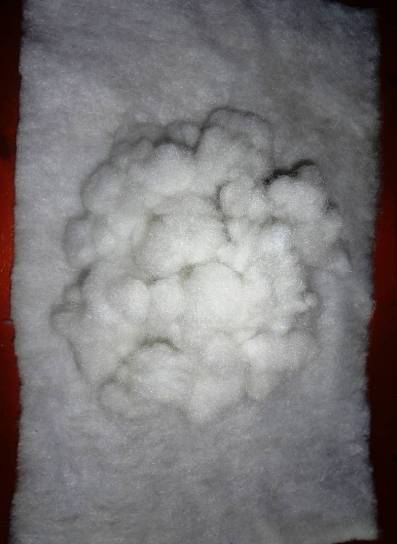 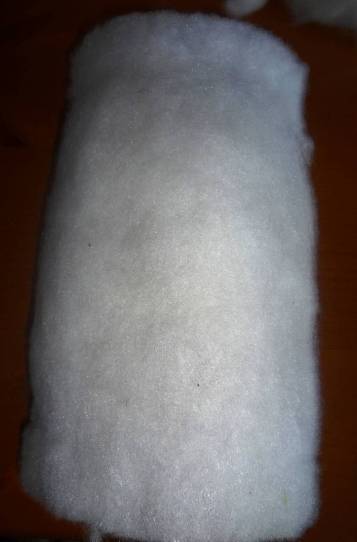 Теперь делаем нос, подкладываем ещё немного синтепона
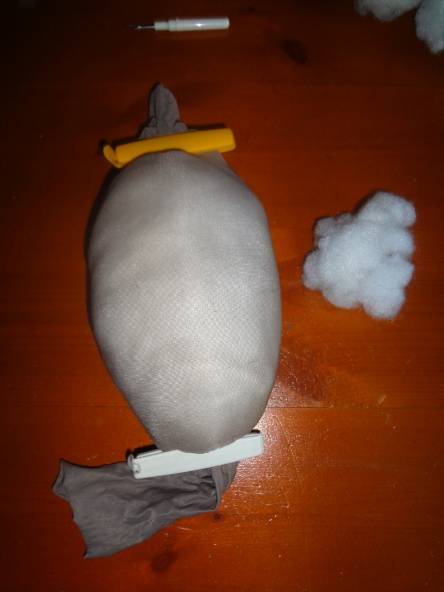 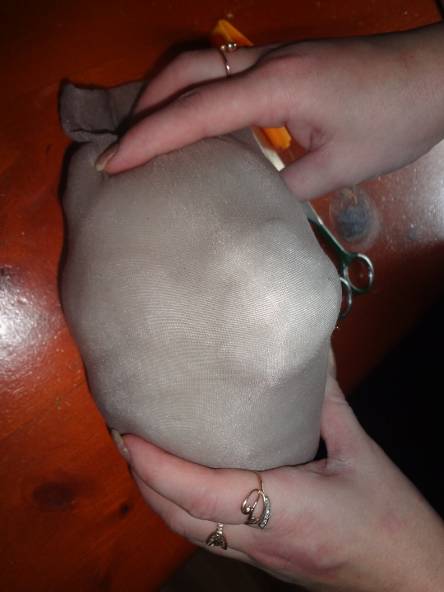 Помогаем иголочками
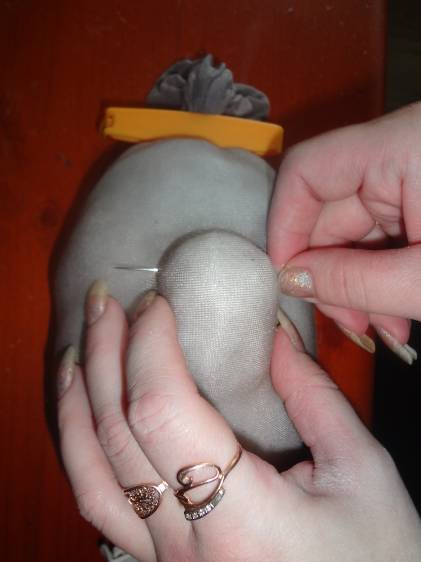 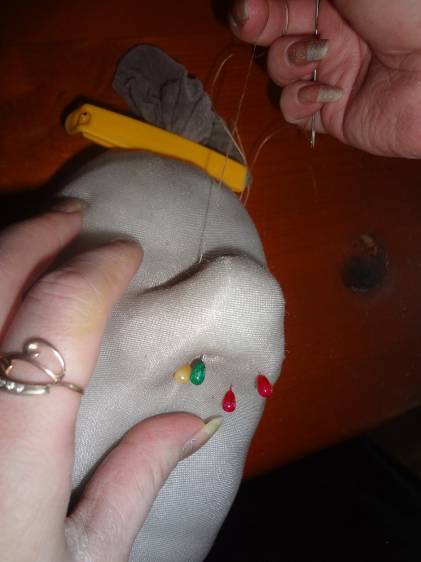 Готовим материал для губ, придаём форму, делаем верхнюю губу
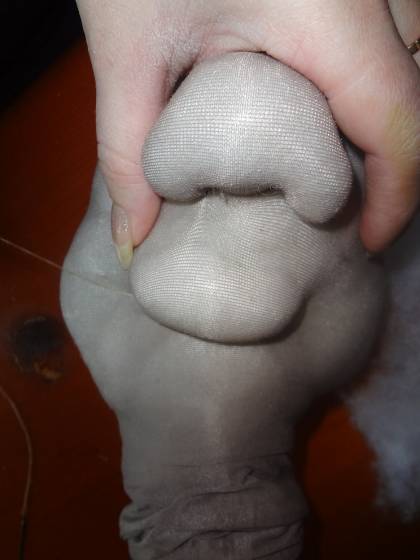 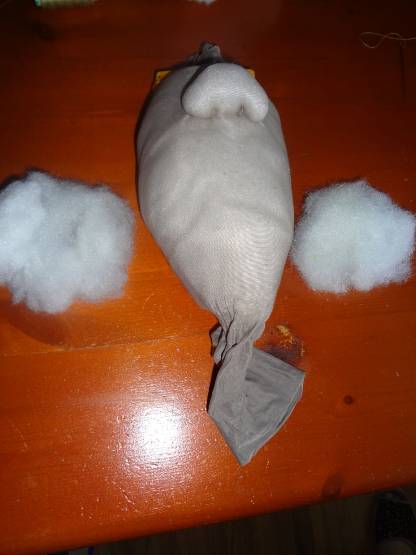 Аналогично   нижнюю  губу
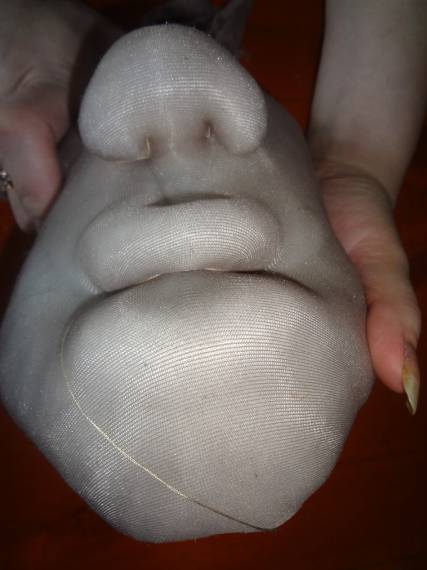 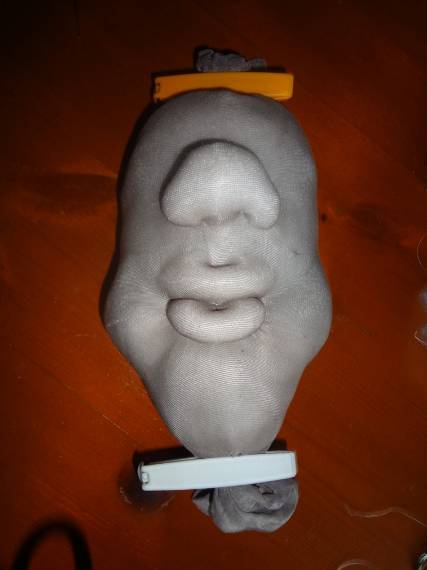 Фиксируем  стежками  щёчки
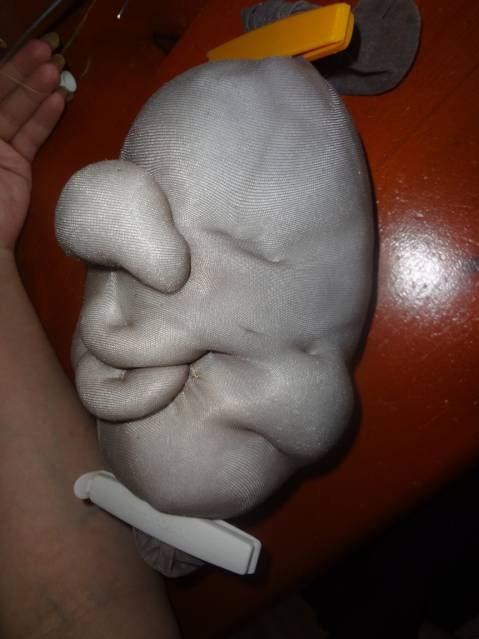 Готовим  пробку  от  бутылки  для  шеи, завязываем узел
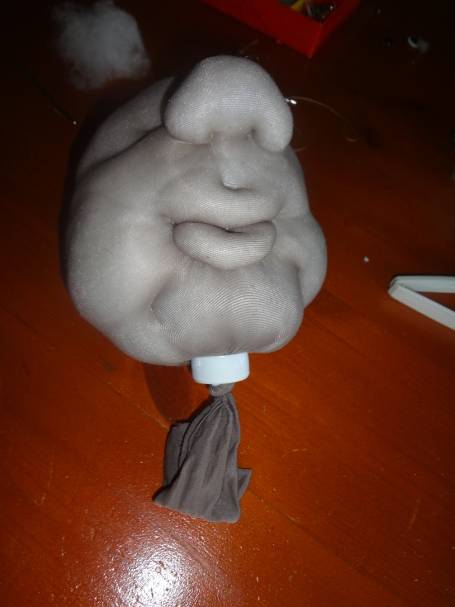 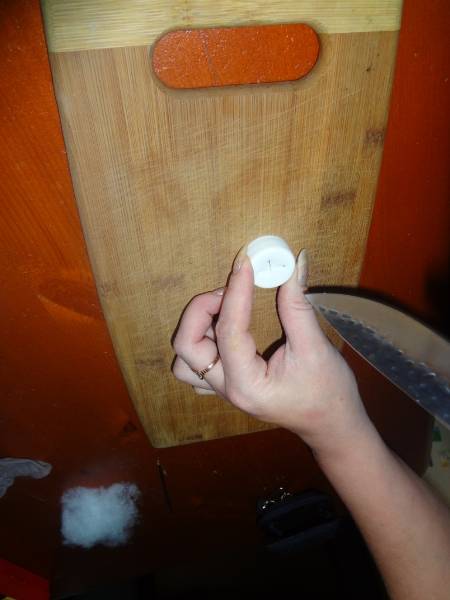 Готовим  глазки,  реснички  и  зубки
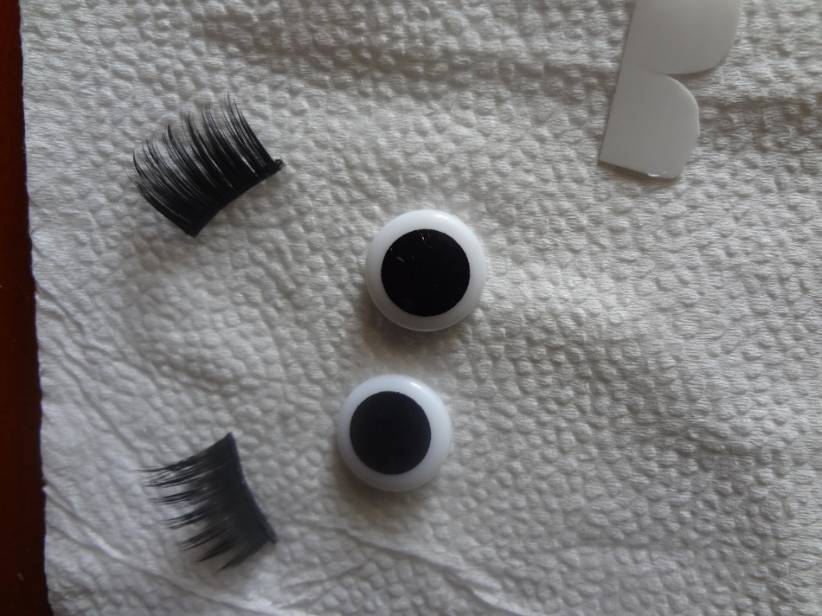 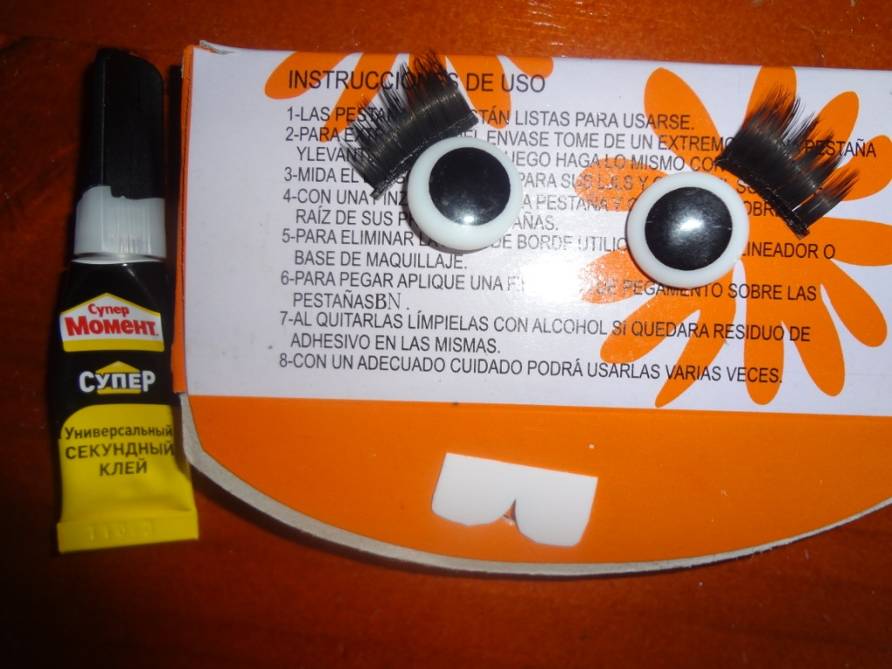 Вот  результат
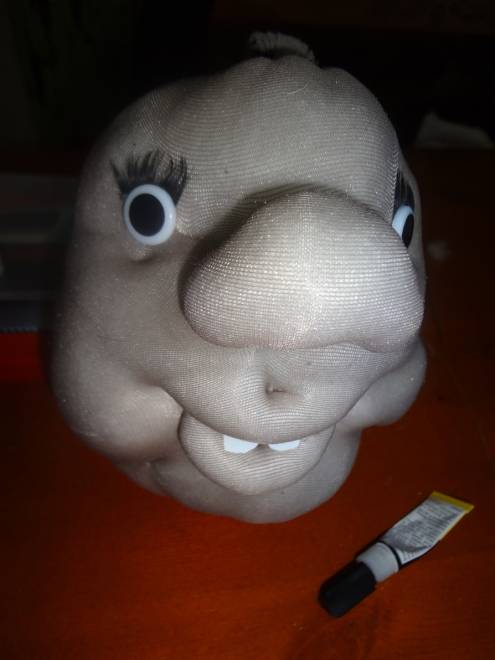 Делаем  стопы  ног, начинаем с каркаса из проволоки
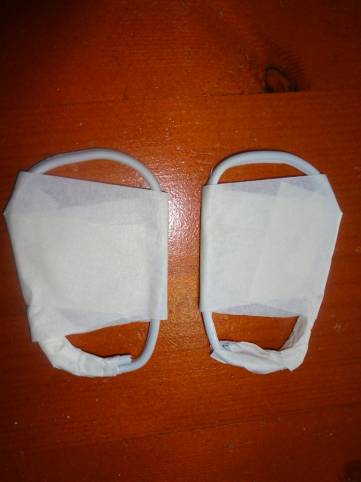 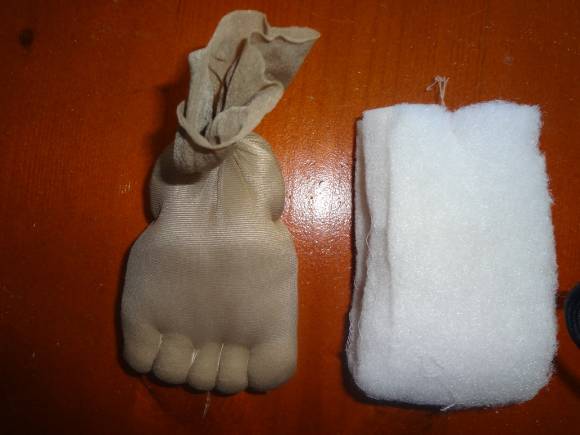 Вот  что  у  нас  получилось
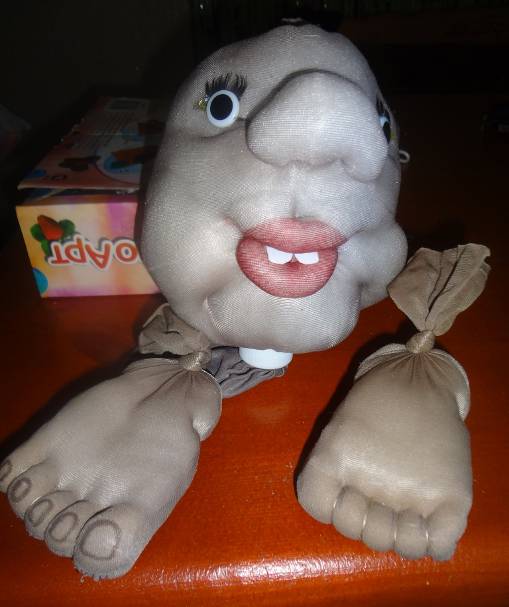 Готовим ткань, изготавливаем  платье. К нижней части пришиваем шитьё, затем соединяем голову  с  платьем пробкой
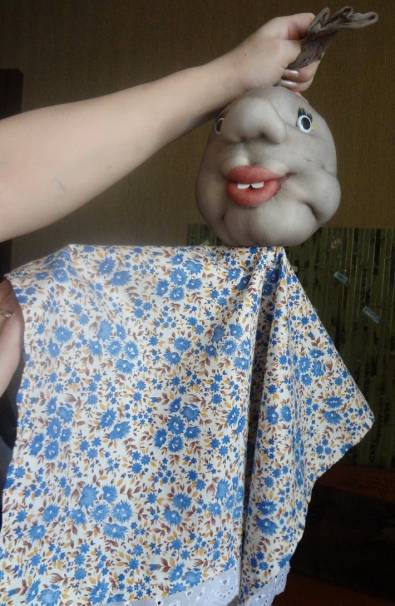 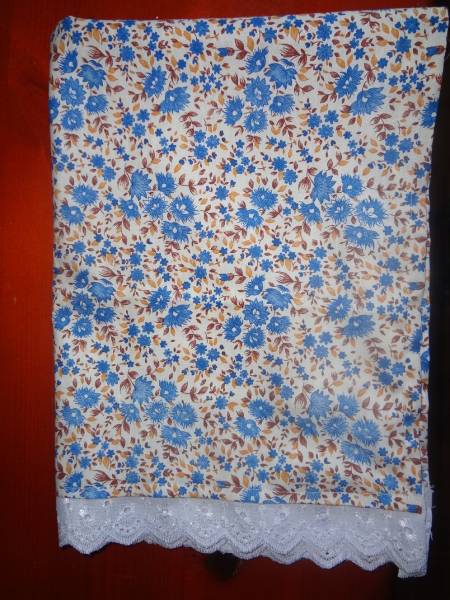 Делаем кисти рук, начинаем с изготовления каркаса, затем обматываем его тонкими полосками синтепона
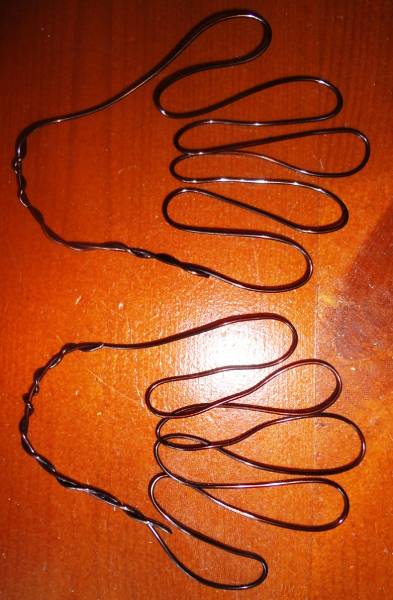 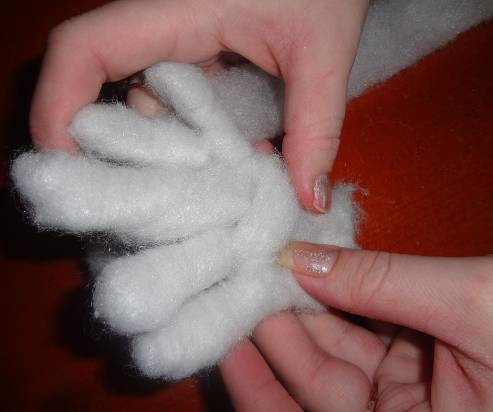 Обтягиваем полученную кисть колготками, закрепляем, готовим для прошивания «пальчиков»
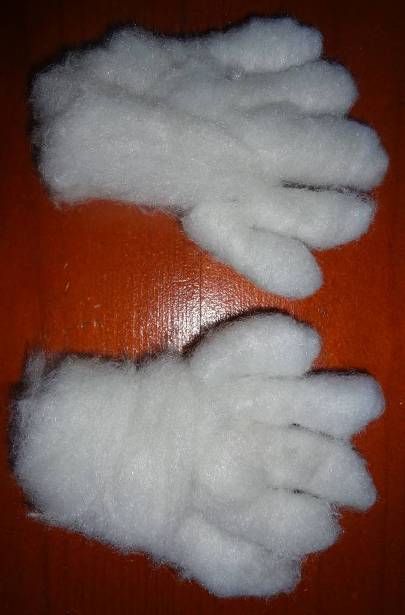 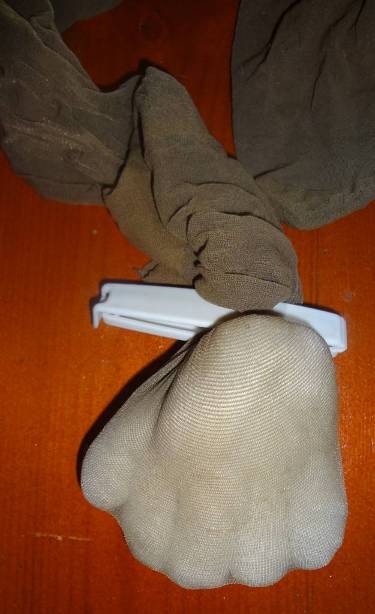 Вот что у нас получается
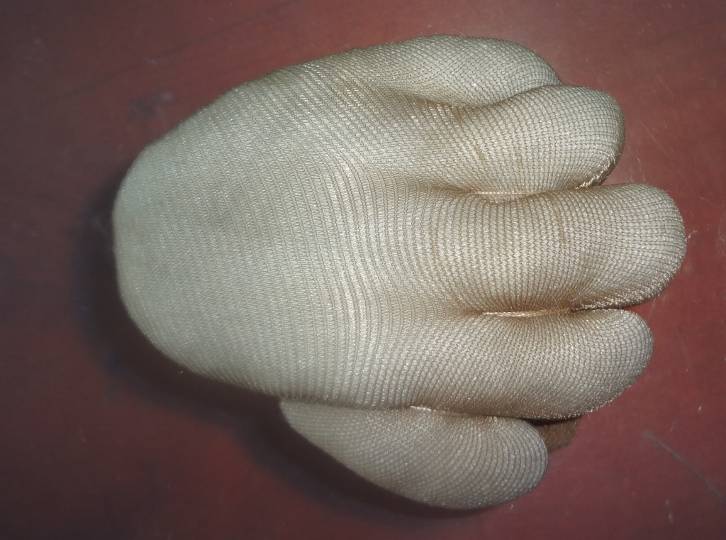 Ну а теперь переходим к причёске:  швом  «вперёд иголку» обшиваем по кругу «голову»
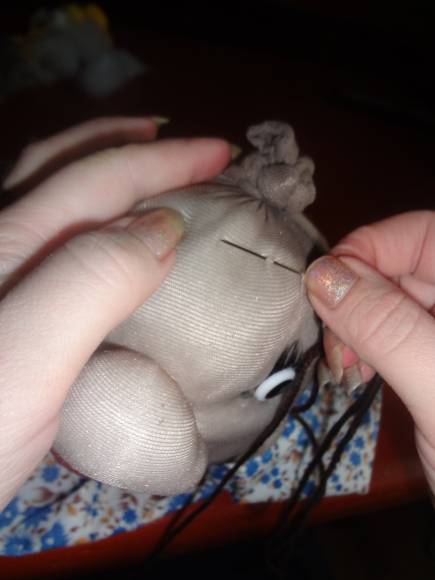 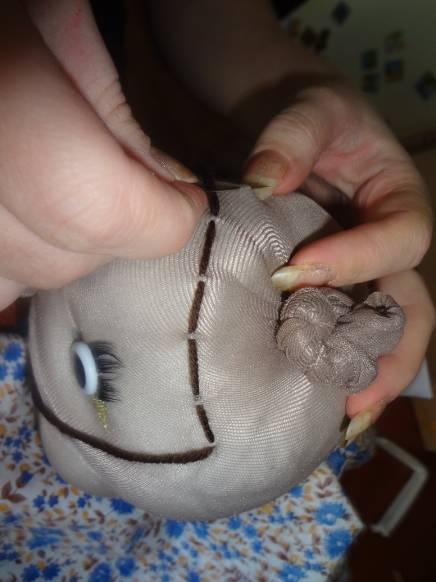 Ну а пока «выращиваем» волосы, наматываем их и разрезаем сначала пополам, а затем ещё на две части, в целях экономии ниток. А теперь берём по три ниточки и узлами крепим их к голове
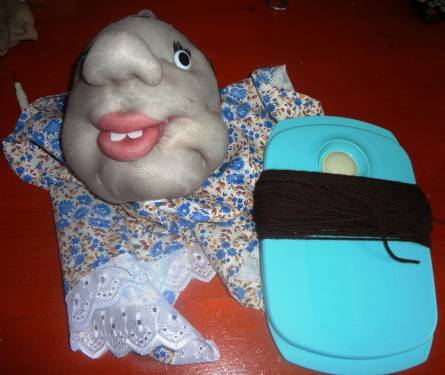 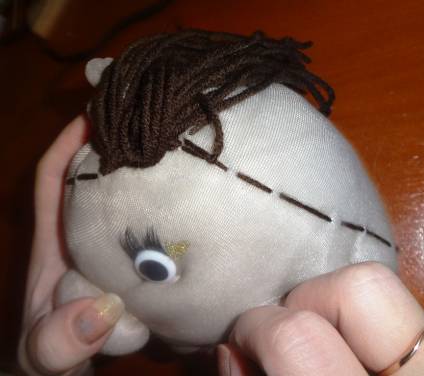 Вот что получается:
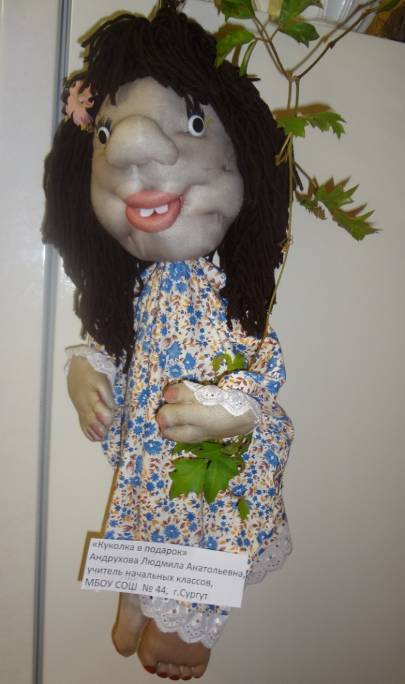 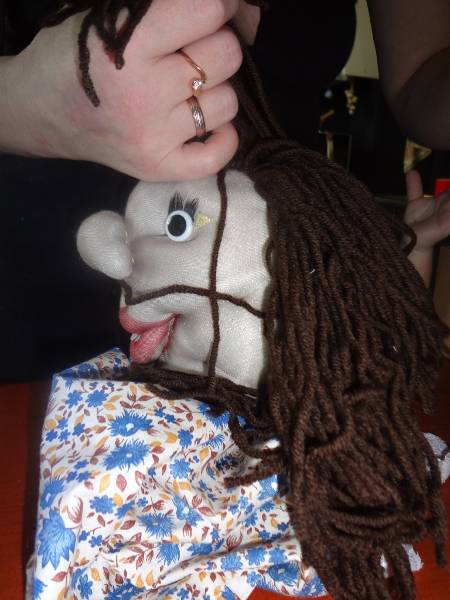 Куклы получаются разные, фантазируйте
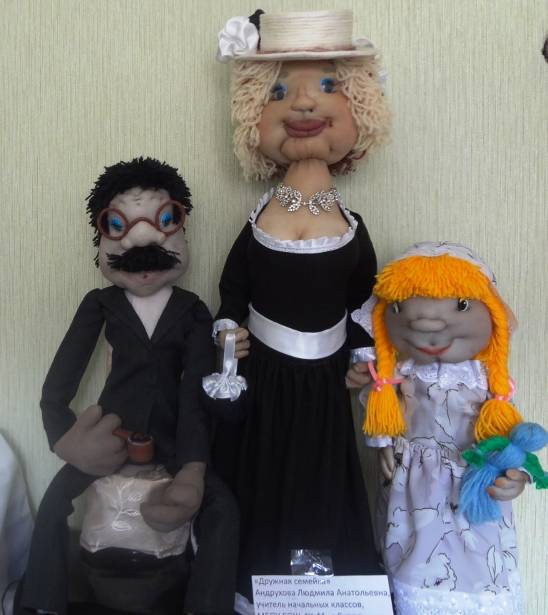 Могут быть такими
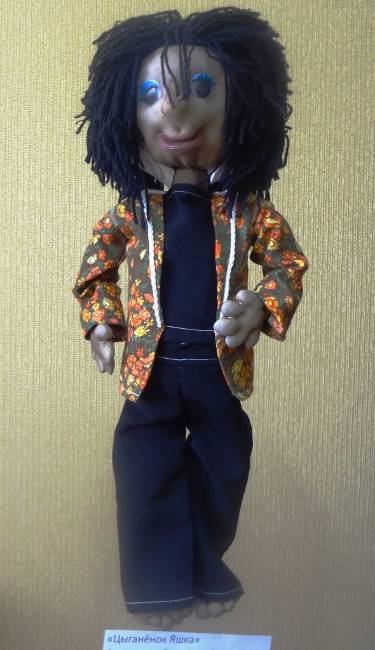 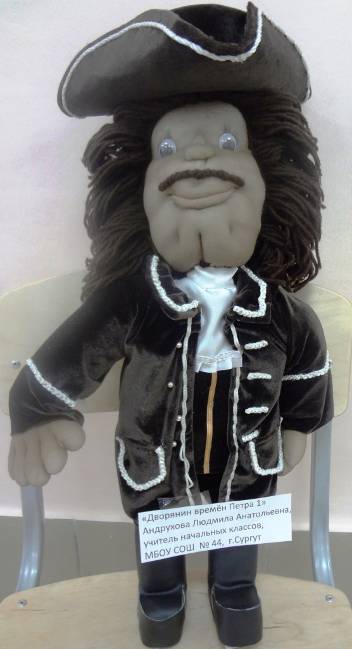 А  могут  и  такими. Удачи!
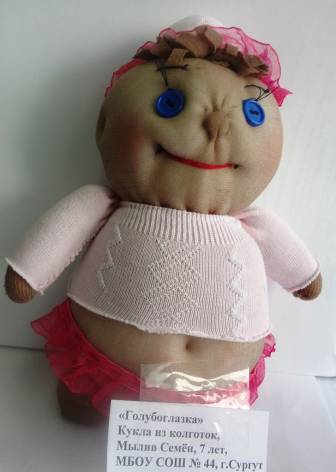 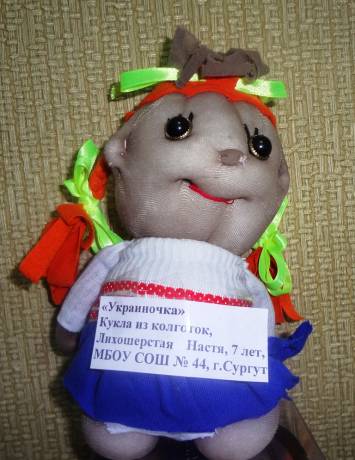 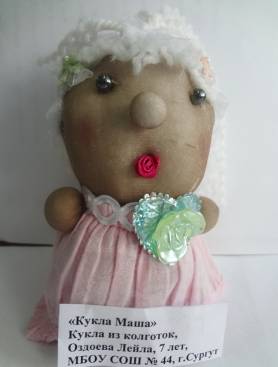 Мастер-класс для вас провела Андрухова Людмила Анатольевна, 
учитель начальных классов
 МБОУ СОШ №44    г. Сургут    2012 г. 
(использовала личные фотографии)